63.
Passé composé avec être
Κάποια ρήματα δεν σχηματίζουν το Passé Composé με το βοηθητικό avoir  αλλά με το  être. 

Τα ρήματα αυτά είναι:
1. 
Aller – Venir  (allé – venu)
Entrer – Sortir (entré – sorti)
Rester – Partir (resté – parti)
Monter – Descendre (monté – descendu)
Arriver – Passer ( arrivé – passé)
Tomber – Retourner (tombé – retourné)
Naître – Mourir (né – mort)
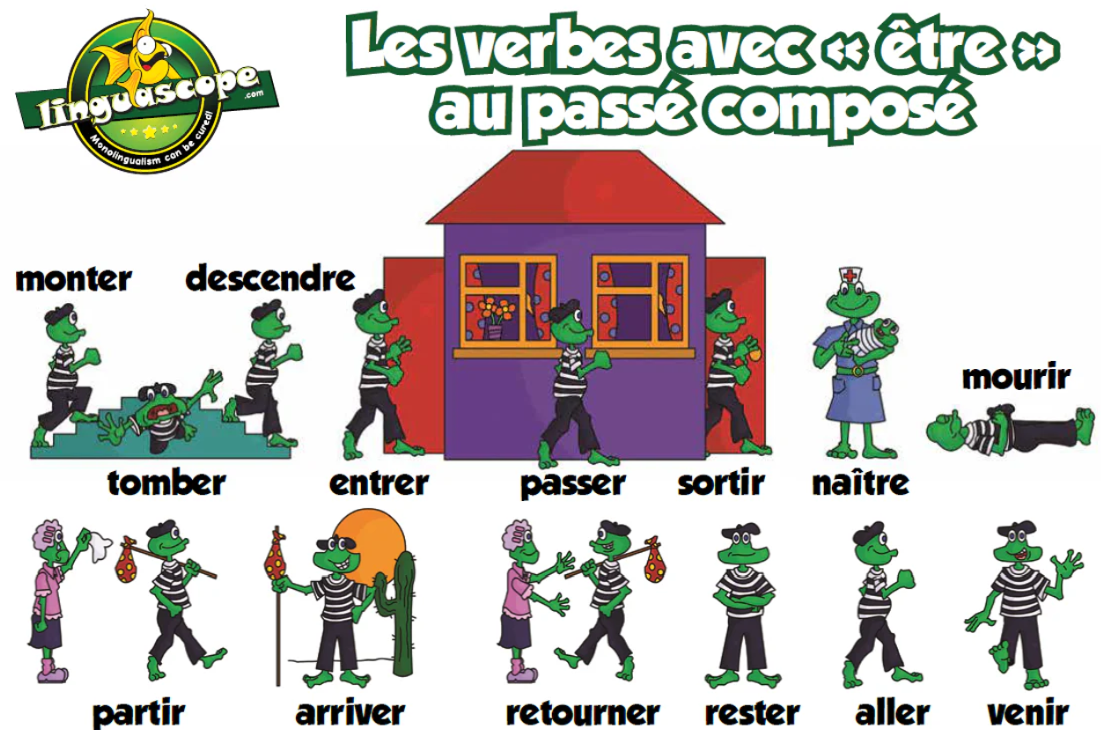 2. 
Τα ρήματα μέσης φωνής 
Verbes pronominaux
Se réveiller : je me suis réveillé
Se laver : je me suis lavé
Se baigner ….
ΠΡΟΣΟΧΗ
Όταν ένα ρήμα κλίνεται στο Passé Composé με το être η μετοχή αορίστου συμφωνεί με το υποκείμενο στο γένος και τον αριθμό!
Je suis allé
Tu es allé
Il est allé
Elle est allée
Nous sommes allés
Vous êtes allés
Ils sont allés
Elles sont allées
Je me suis lavé
Tu t’es lavé
Il s’est lavé
Elle s’est lavée
Nous nous sommes lavés
Vous vous êtes lavés
Ils se sont lavés
Elles se sont lavées
Πρόσεξε ότι αυτό συμβαίνει ΜΟΝΟ όταν το ρήμα  κλίνεται με το être
Elle a parlé
Elle est entreé
Mets au Passé Composé  (f)
Elles (aller) ……voir un film. 
Ma chatte (mourir)….ce matin. 
Mes cousines (naître) ……hier soir. 
Marine (tomber) ……de son vélo. 
Ils (venir) ……pour la première fois.
Être ou avoir?     (f)
Elles ……aimé ce film. 
Le grand acteur ……mort. 
André  ……venu à Paris. 
Tu …..pris le train. 
Elles ……parties à 3heures. 
Ils ……bu tout le jus. 
Vous …….entrés dans l’avion.
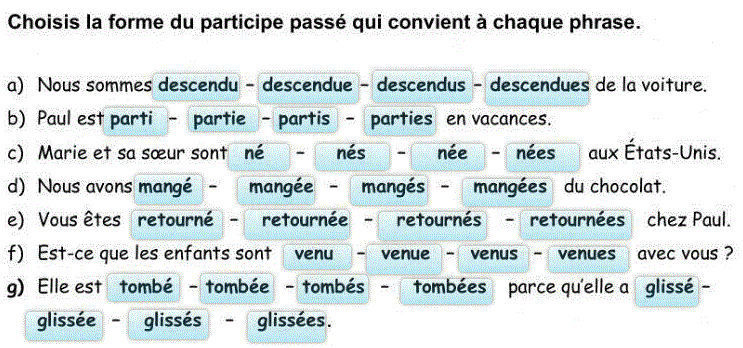 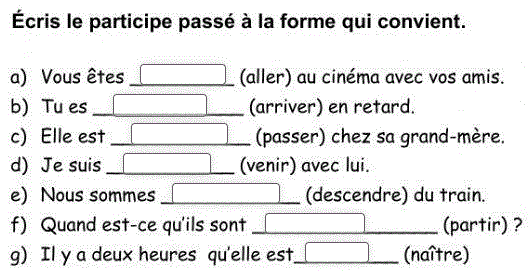 (f)
Mets au Passé Composé  (f)
Elle (arriver) …..le matin. Elle (entrer)…. Elle (sortir) …… Elle ….monté au 3e étage. Elle (descendre)…..en bas. Elle (passer) ……par le salon. Elle (sortir) ……..dans le jardin. Elle (aller) ……dans la rue. Elle (rester) …..5 minutes et elle (partir)……
Mets au Passé Composé   (f)
Elles (ne pas naître) …..en juin. 
Ils (prendre) …… leur déjeuner. 
Ma tante (passer) ……me voir. 
Cette actrice (mourir) …….
Nous (ne pas partir) ……ce matin. 
Elle (choisir) ……des cadeaux. 
Vous (ne pas faire) …..vos devoirs!
Écris une histoire au Passé Composé. Commence par Elle et utilise les verbes: 
Prendre son petit déjeuner – sortir – courir – rentrer à la maison – prendre un douche – faire ses devoirs – aller au terrain de tennis – jouer – partir – prendre son diner – lire – se coucher
(f)